Windows 10 Forgotten  Features
Beast                       Dave Botherway                       June-2019
File   History             &   Timelines
Windows File History
Introduced in Windows  8
  File changes auto-copied to an External Drive
  Control Which Directories
  Control How often  (eg.  Hourly)
  Control How long kept  (x Months, Forever)
  Selective Restore
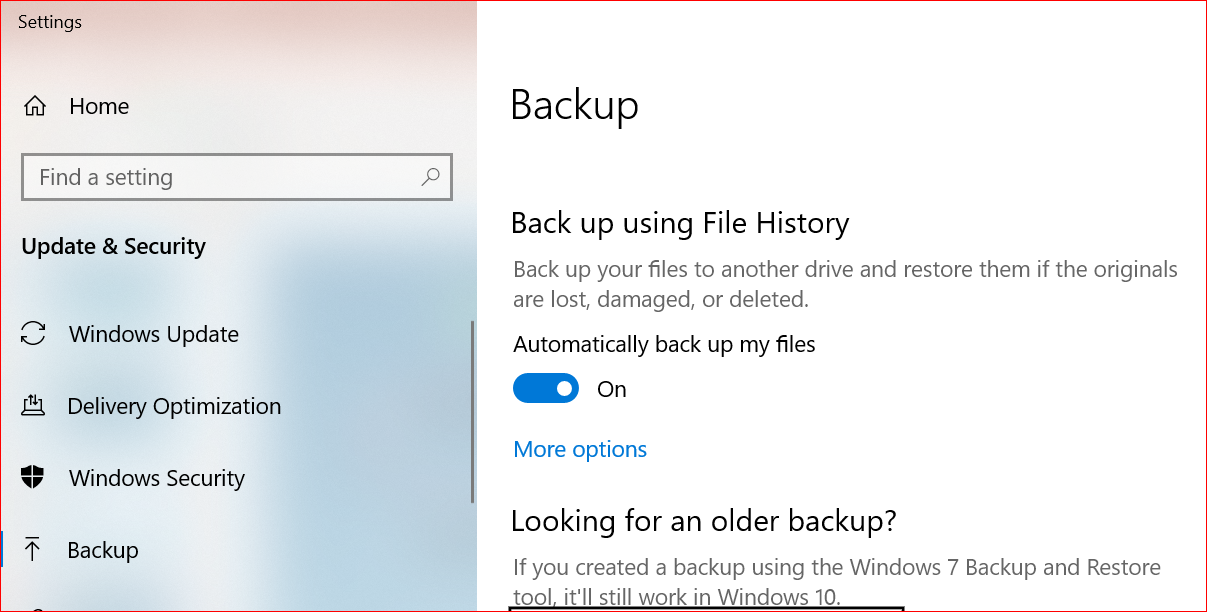 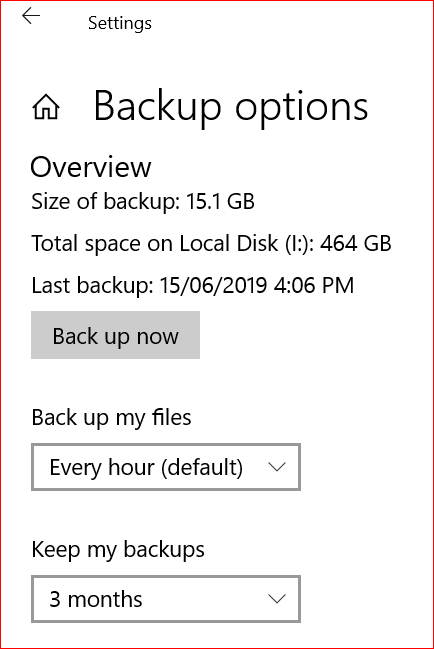 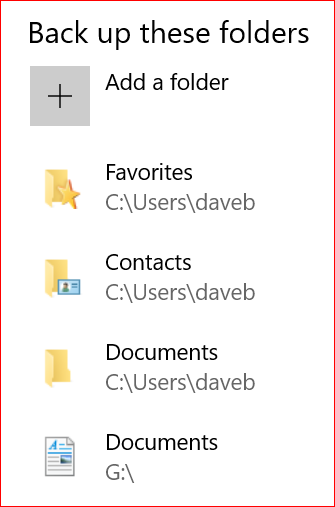 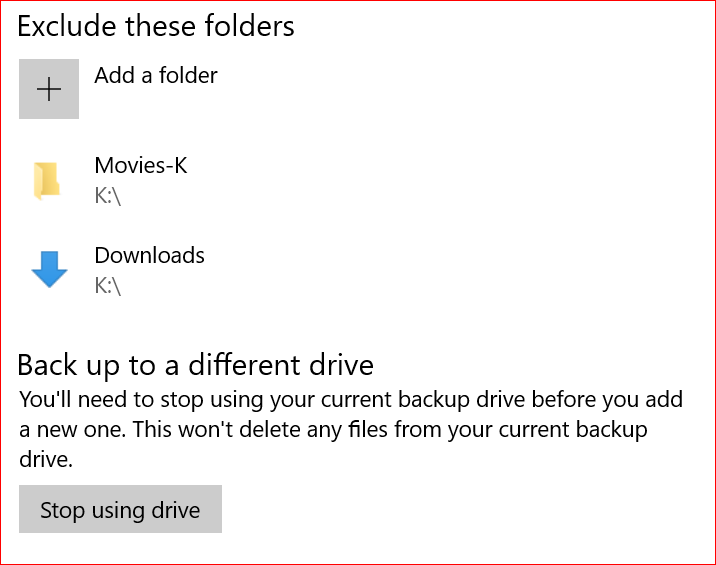 Recoverusing File Explorer
Date/timecopied	

added to File name
Find earlier VersionsRt Click on Item
File History
D e m o
Windows  Timeline
Introduced in Win10 – 1803   	
  On  by Default  (Settings / Privacy / Activities)					
  Tracks Activity by Date
   Initially only MS functions  (Office, Edge, Media Player)
   Being expanded as other developers use facility
   Can sync across multiple PCs using same User-ID

 Very useful when Function / File name forgotten  !
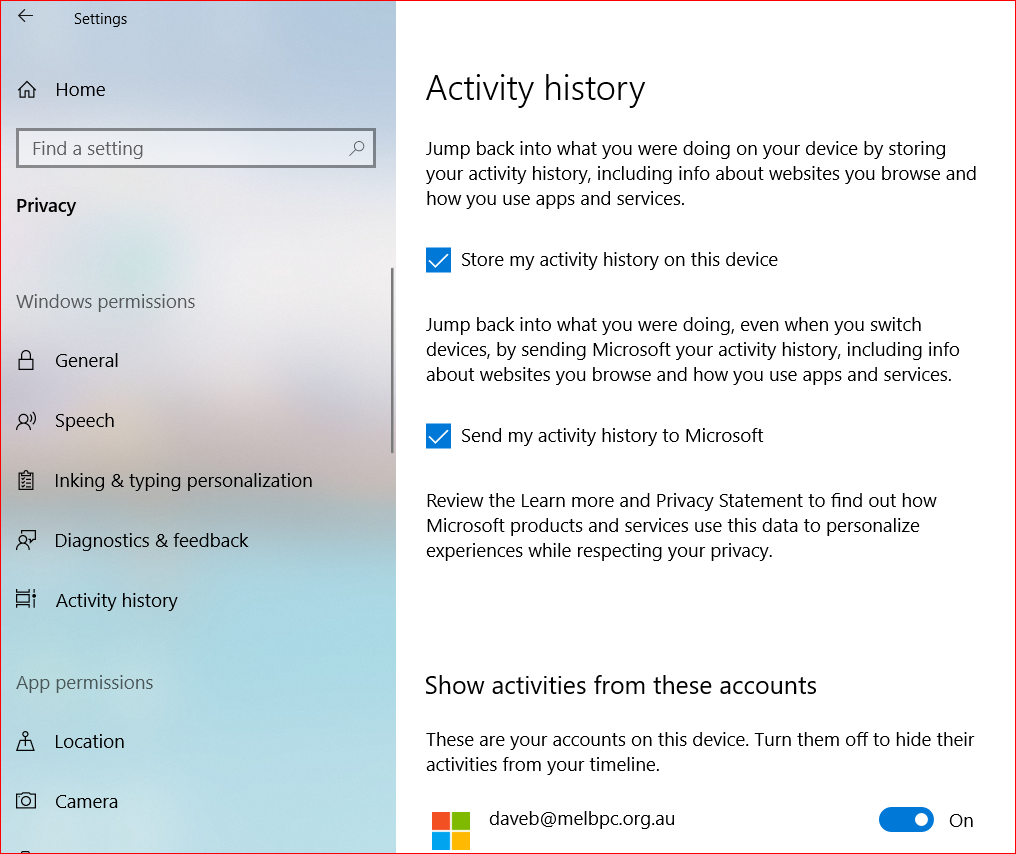 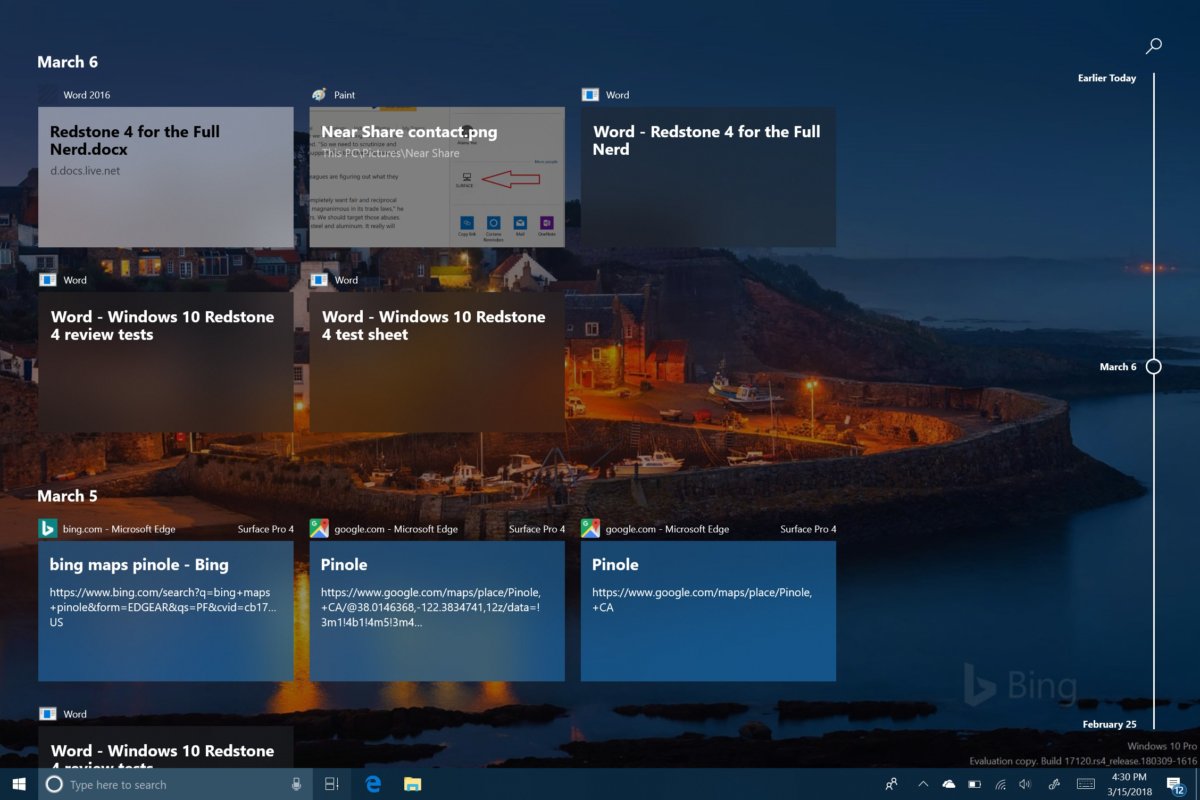 Windows  Timeline
D e m o
Questions  . . . .